Rapid Prototyping by Machining
Sanjay Sarma
Back in the 90’s
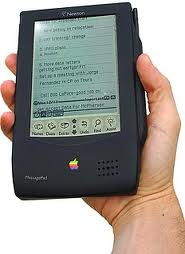 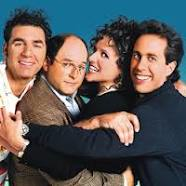 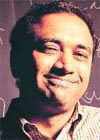 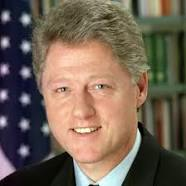 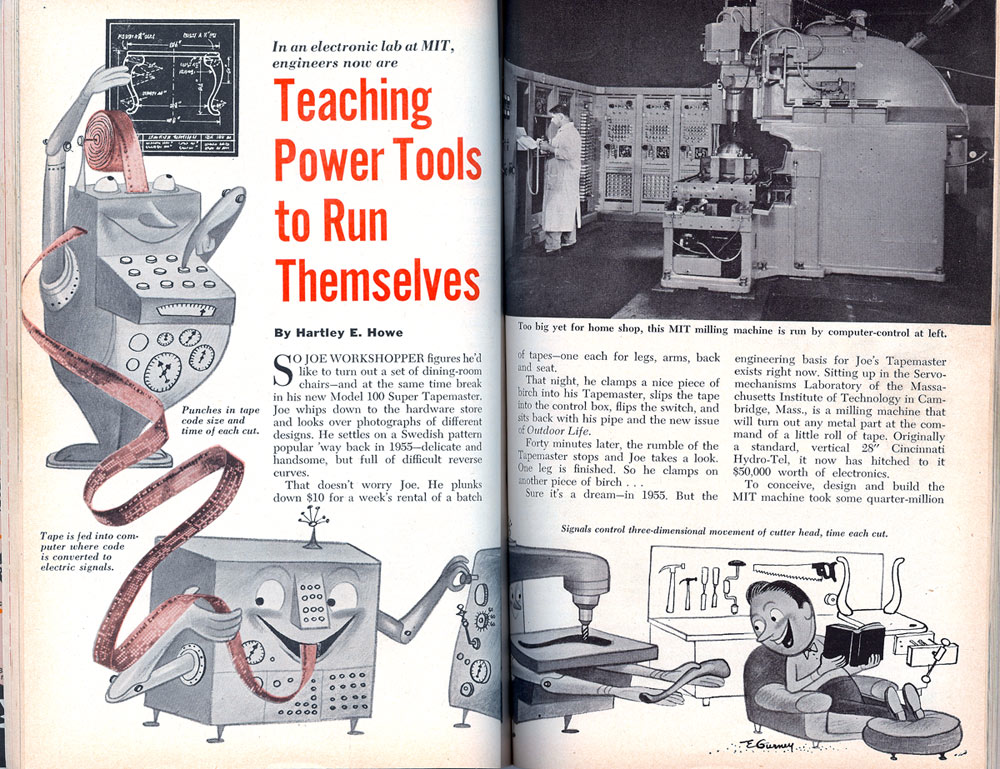 Our Dream
Art-to-Part Machining
Our words for rapid prototyping by machining
Remember, NC was invented at MIT
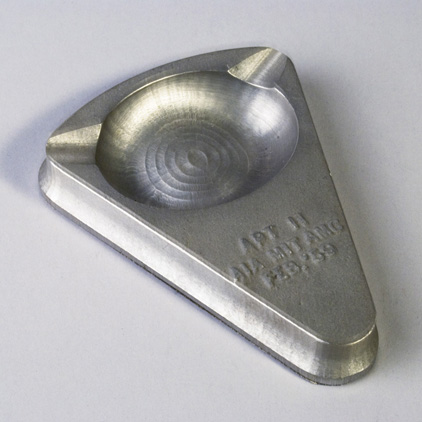 www.turkcam.com
Our Approach in 1996
Rapid 5-axis tool path generation
Automatic fixturing
New machine tool
Visibility Analysis
Balasubramaniam, Mahadevan, Sanjay E. Sarma, and Krzyztof Marciniak. "Collision-free finishing toolpaths from visibility data." Computer-Aided Design 35, no. 4 (2003): 359-374.
Tool Path Generation
Machine Tool
Son, Seungkil, Taejung Kim, Sanjay E. Sarma, and Alexander Slocum. "A hybrid 5-axis CNC milling machine." Precision engineering 33, no. 4 (2009): 430-446.
Reference Free Part Encapsulation
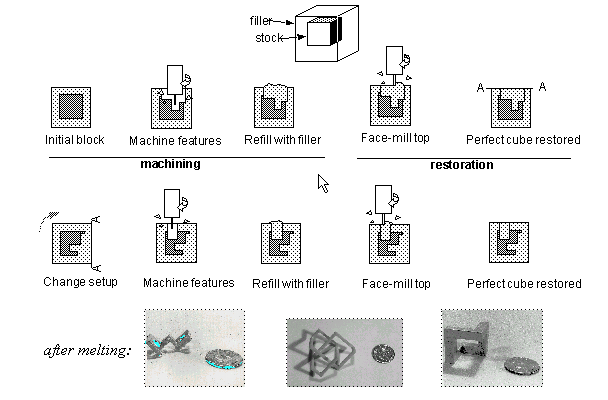 Lee, Elmer, and Sanjay E. Sarma. "Reference free part encapsulation: Materials, machines and methods." Journal of Manufacturing Systems 26, no. 1 (2007): 22-36.
Parts
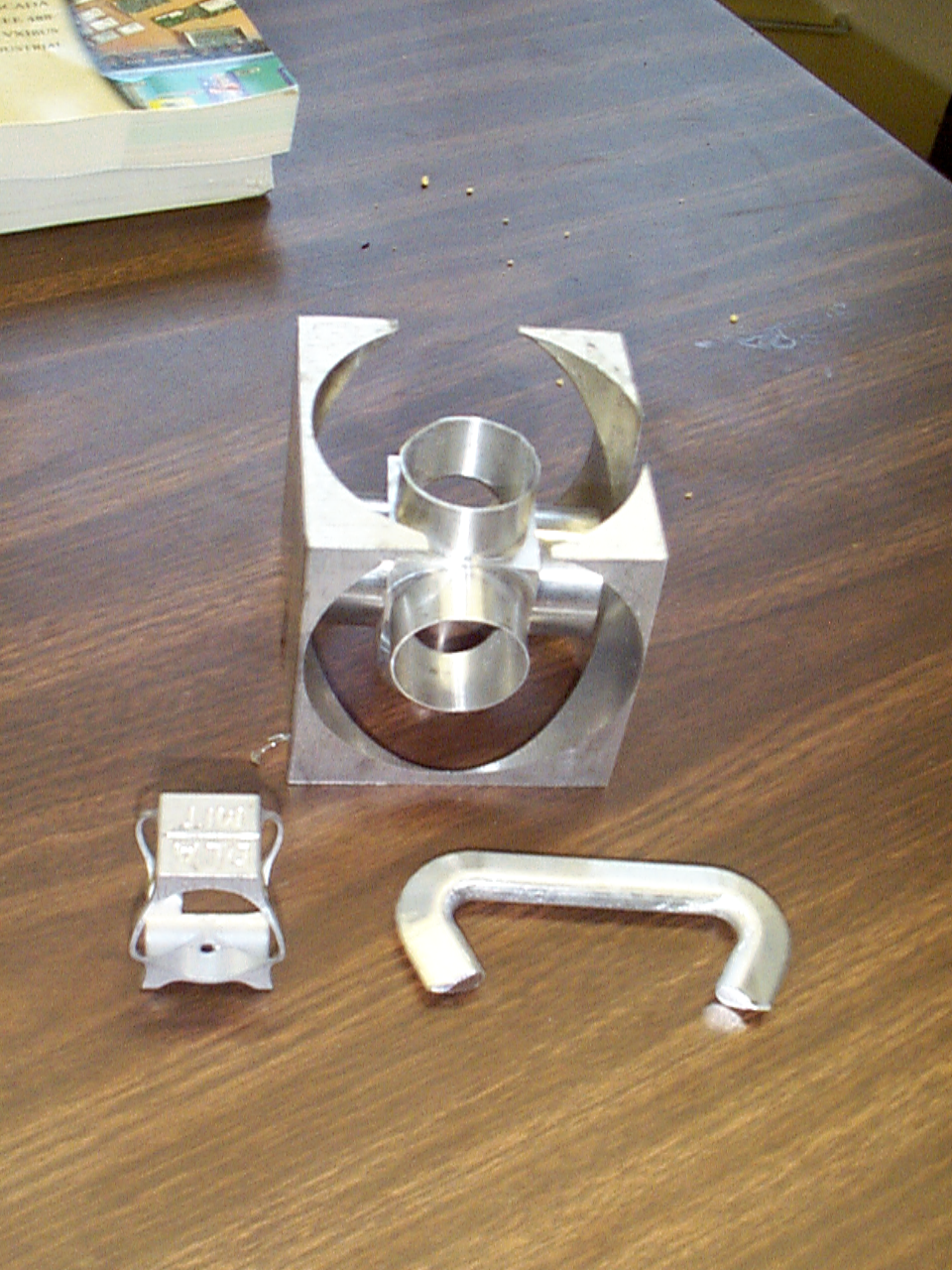 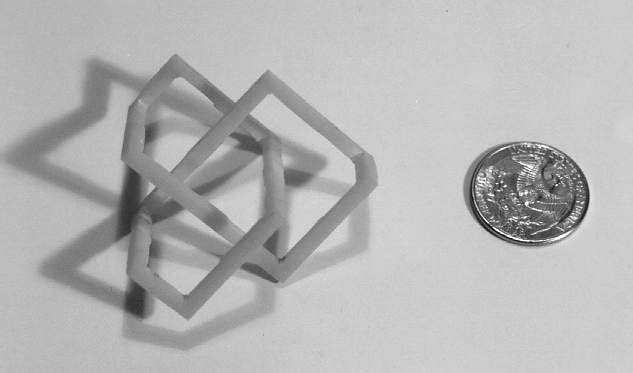 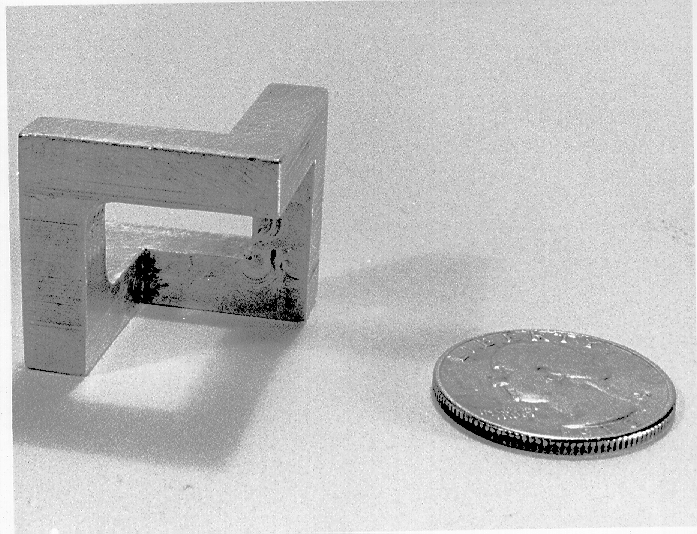 Looking Back
All the pieces of Art-to-Part Machining in Place
Manufacturing flight to Asia


Let’s party like the 90’s again
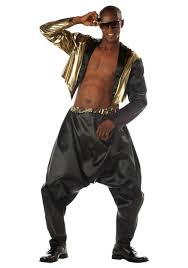